STRATEGIC MANAGEMENT OF HEALTH CARE ORGANIZATIONS

Peter M. Ginter, W. Jack Duncan,  Linda E. Swayne. — 7th ed.


 A :    Analyzing Strategic Health Care Cases
2
An Overview of Case Analysis
3
4
Cases, Strategic Management, and Health Care Organizations
Risk taking in case analysis- making decisions in low-risk environments


Solving case problems


 solving a case is much like solving any problem. First, information is gathered and issues are deﬁned; the competitive situation is analyzed; alternatives are generated, evaluated, selected, and implemented


Recommendations must be tempered by the limitations imposed on the organization in terms of its resources, competencies, and capabilities.
5
Reading the Case
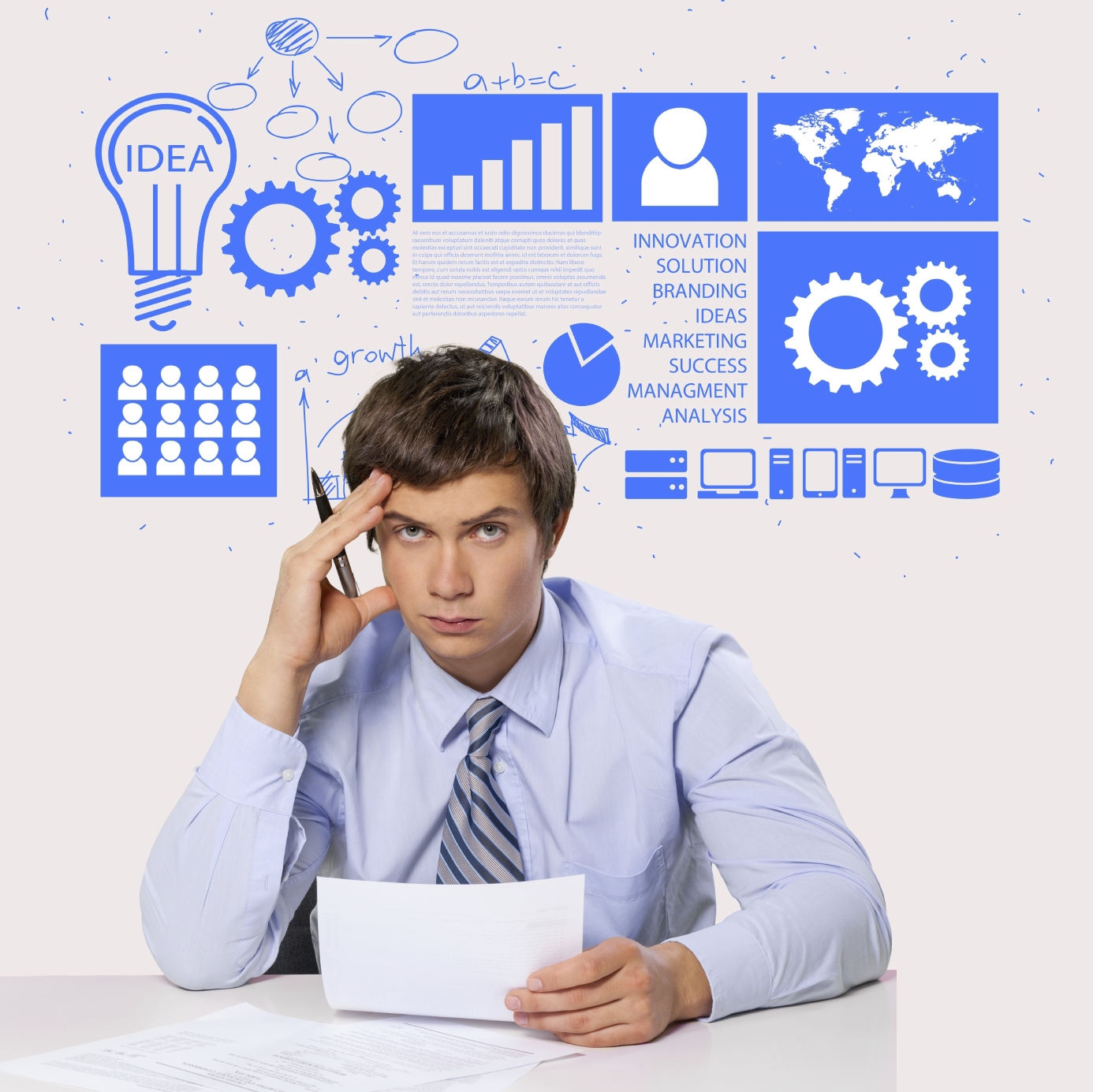 6
Reading the Case - Gathering Information
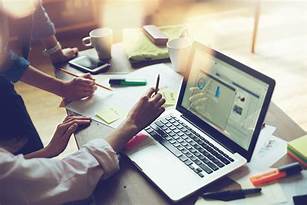 7
Case Analysis Using the Strategic Thinking Maps
Problems vs. Symptoms
what analysts observe are the symptoms of more serious core problems.
Using Tools    

Identifying key issues requires that information be carefully examined and analyzed.
Check Facts 

 Information, either given or obtained, must never be accepted at face value , the ﬁnancial ratios in a historical perspective.
Relevant issues 
Once the issues are identiﬁed, they must be precisely stated and their selection defended
8
Case Analysis Using the Strategic Thinking Maps
9
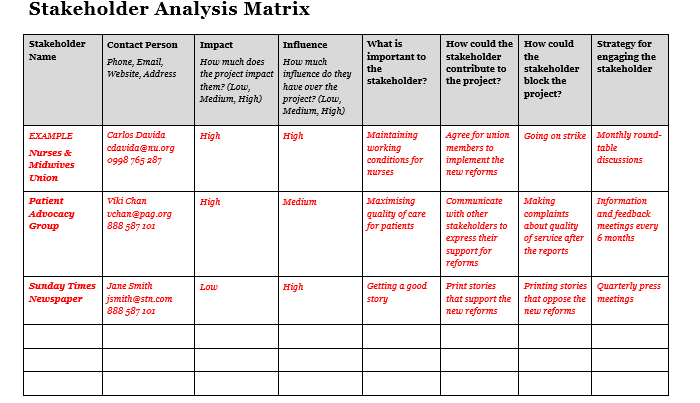 10
service area competitive analysis
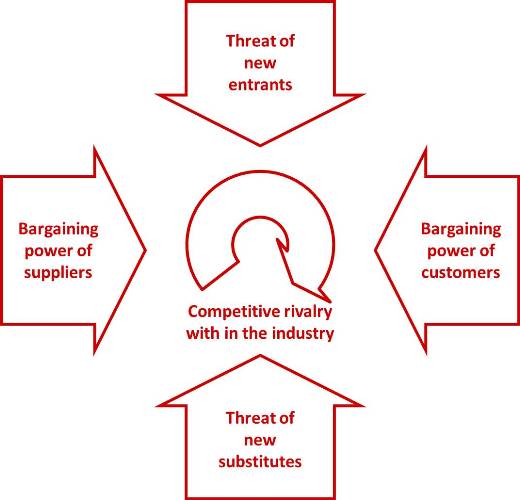 11
Case Analysis Using the Strategic Thinking Maps
12
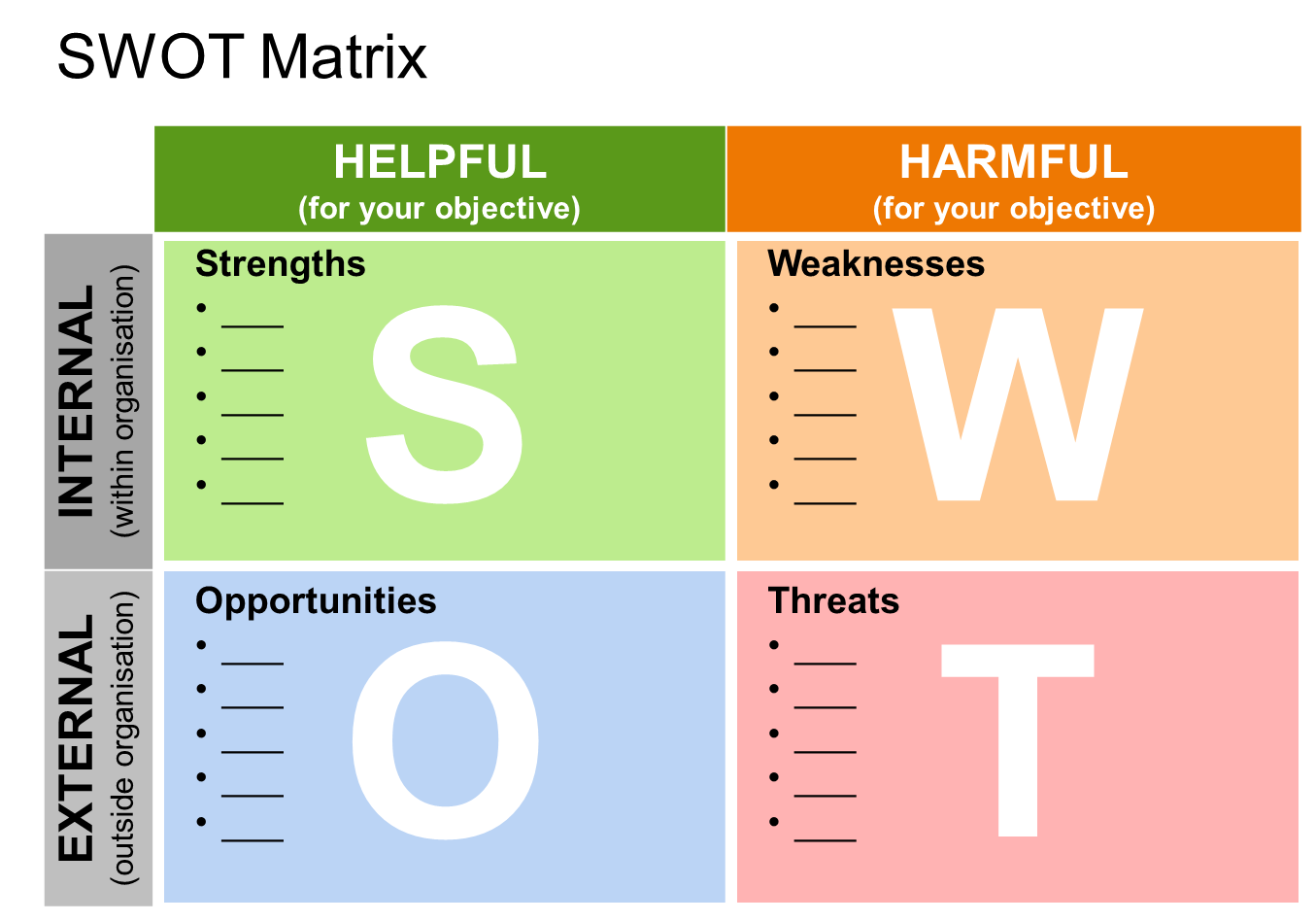 13
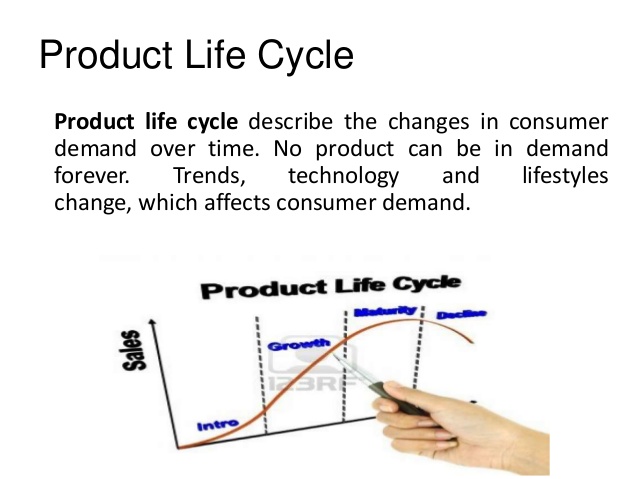 14
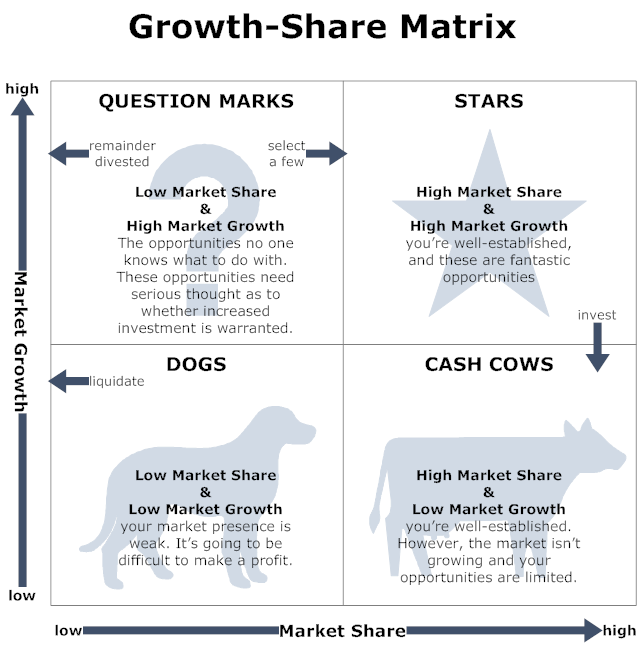 15
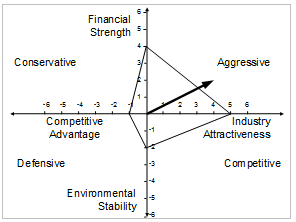 16
Case Analysis Using the Strategic Thinking Maps
17
Case Analysis Using the Strategic Thinking Maps
18
Case Analysis Using the Strategic Thinking Maps
Finalizing the Report 

 Decision making is the intended result of the report.
 entire report should be brief enough to encourage people to read it and
comprehensive enough to ensure that no major factors are overlooked – especially those that might adversely affect the decision. 
charts and ﬂow diagrams can be effective. 
 
a case analysis report include:
●   Executive summary –the accumulated facts and data. 
●  Body of the case report       
–      Key Issues : with the rationale for focusing on them.     
–       Situational Analysis : results of the external environmental analysis, service area competitor analysis, and internal environmental analysis, as well as analysis of the directional strategies.   
 –       Strategy Formulation : feasible alternatives for directional, adaptive, market entry, and competitive strategies.   
  –       Recommendation : analysis of the feasible alternatives, and which one or ones is/are recommended.     
–       Implementation Strategies : service delivery and support strategies with linkage to the directional, adaptive, market entry, and competitive strategies.     
–       Benchmarks for Success and Contingency Plans
 -     Conclusions
19
Conclusions
The analyst must keep in mind that case analysis is a logical process that involves: 

clearly deﬁning strategic issues; 
understanding the situation – the organization, service area/service category, and environment; 
developing a strategy to enable the organization to accomplish its mission and vision; and 
formulating an implementation plan.
20
http://asqhcd.org/pages/left-nav-sidebar/hcd-case-studies/
21